Door verschillende oorzaken kan tussen afdelingen irritatie ontstaan
Irritaties tussen afdelingen
Hoge werkdruk
Inspelen op klantbehoefte lastig
Lange doorlooptijd
Knelpunten in processen
Onduidelijkheid hoe processen lopen
Onnodige en dubbele werkzaamheden
Postmerger.
© 2017
Bijvoorbeeld doordat afdelingen tegenstrijdige doelstellingen hebben
Postmerger.
© 2017
Of omdat processen tussen afdelingen niet duidelijk zijn
?
?
?
Postmerger.
© 2017
Ketenmanagement kan bijdragen om…

 doelstellingen af te stemmen;
 knelpunten op te lossen en;
 de samenwerking verder te verbeteren.
Postmerger.
© 2017
Wilt u weten hoe ketenmanagement in uw organisatie kan bijdragen?
Lees hierover meer op Postmerger.nl
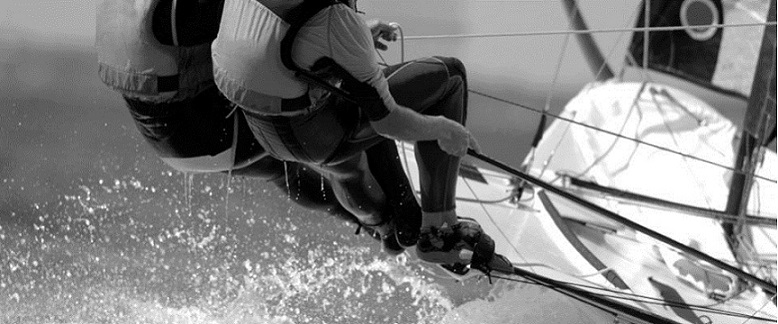 Ketenmanagement | Heldere bedrijfsprocessen | Organisatieverbetering | Pragmatische aanpak met concrete resultaten
Postmerger.
© 2017